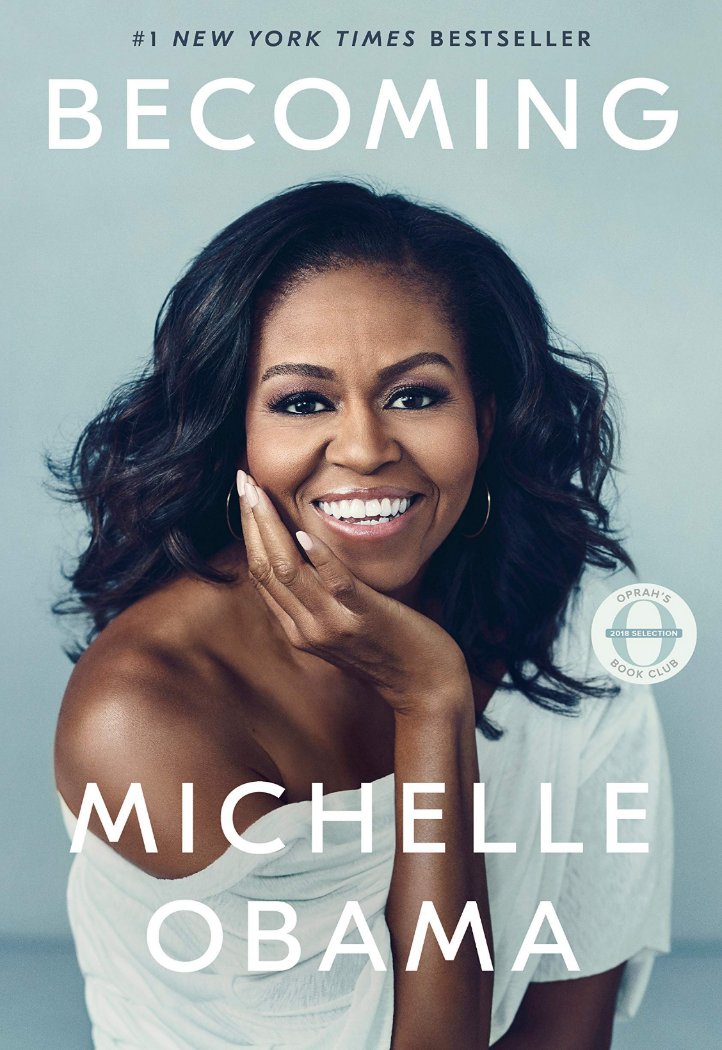 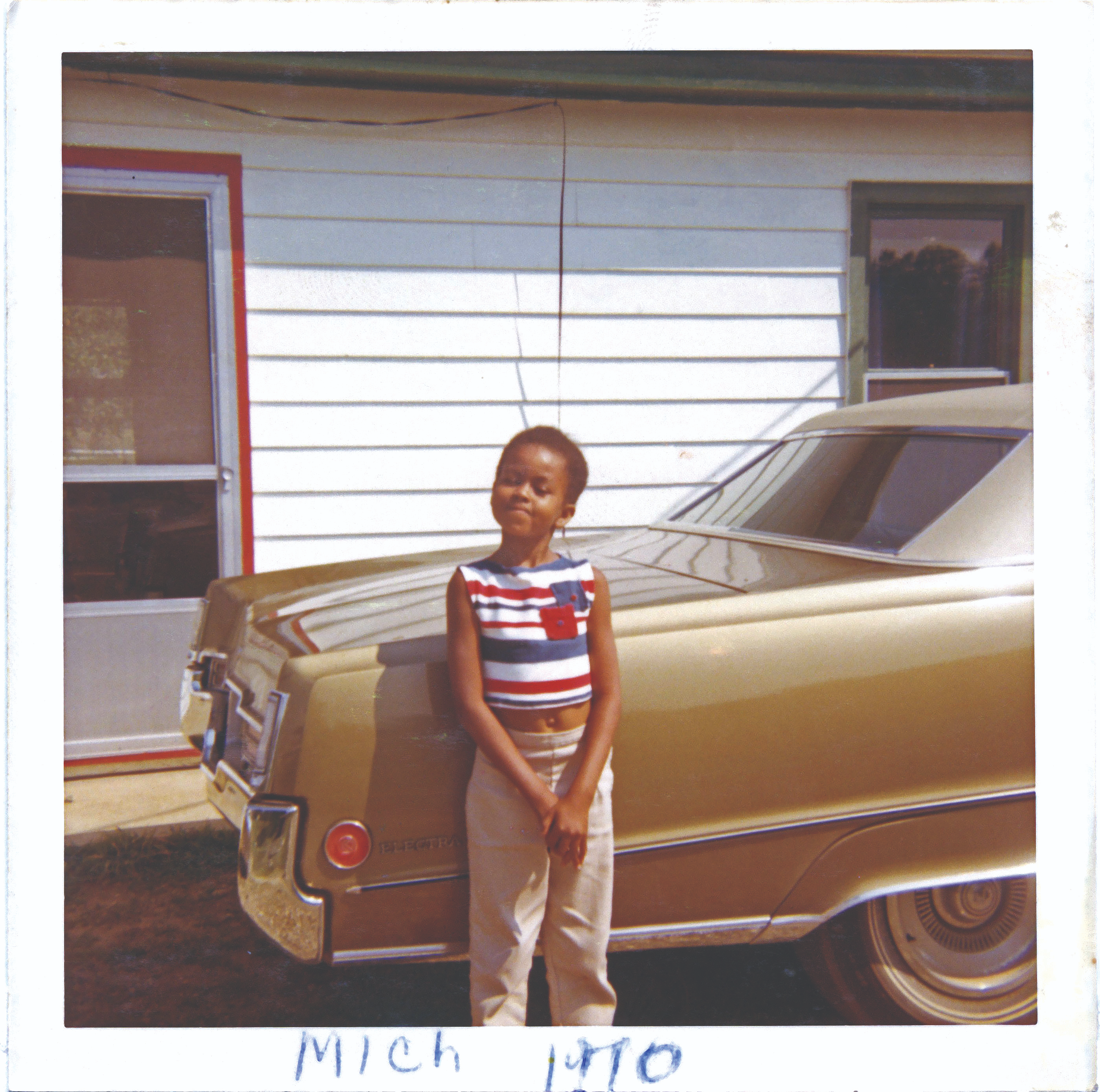 EducationalInequity
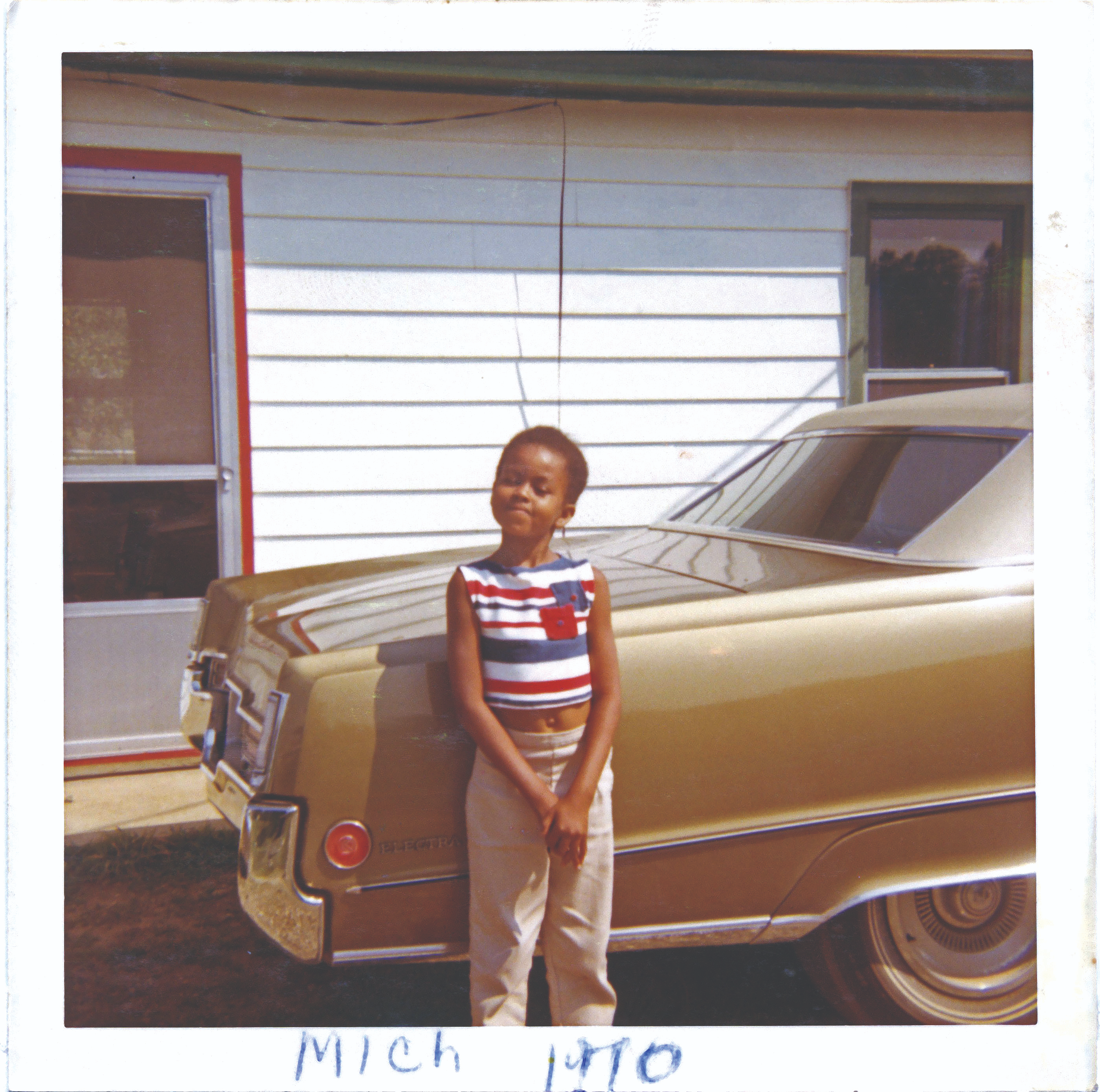 William Mckinney, alexa milam, Cesar Valdovinos, kendra bratzler, pearl burton
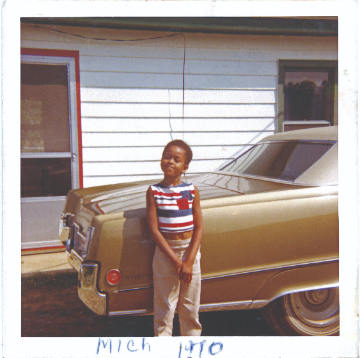 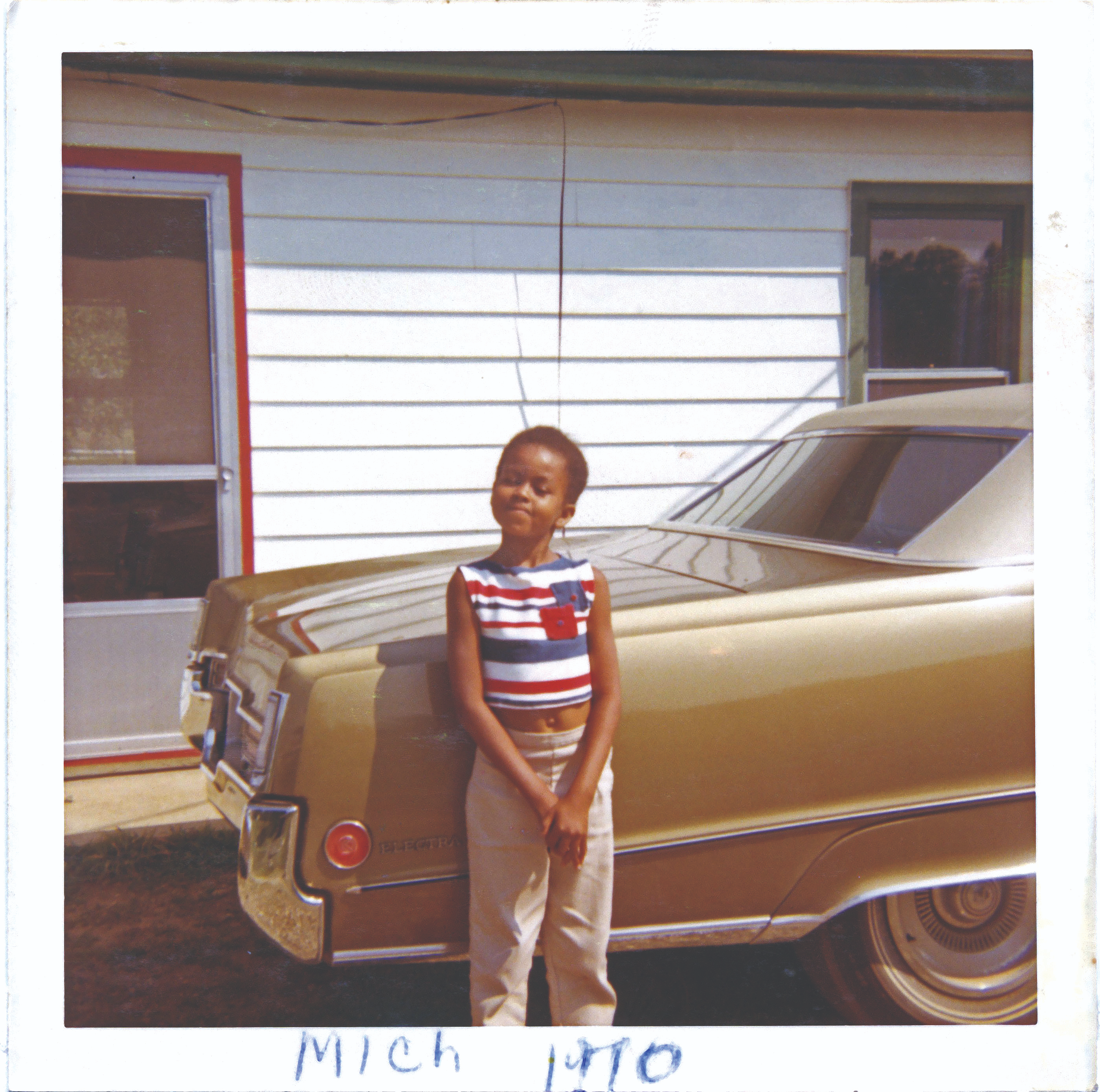 The Book
“Failure is a feeling long before it becomes an actual result. It’s vulnerability that breeds with self-doubt and then is escalated, often deliberately, by fear” (Obama, 60).
Mrs. Obama recounts a powerful story of how she overcame a counselor telling her that she was not Princeton material. She worked through an education system that had several disadvantages: In the second grade she was taught in a basement by an underqualified teacher. Her family was poor because of the racist socioeconomic system in place, barring her father and cousins from high paying jobs. Over time Mrs. Obama would, “find fewer white kids on the playground,” indicative of the white flight occuring in Chicago in the late sixties and subsequent deterioration of the neighborhood (Obama, 35).  
She was lucky to have gone to a school like Whitney Young. While Mrs. Obama had clear natural intelligence, if she did not go to a school with such resources it is likely that she would not have had as much opportunity.
For many children today, their entire academic careers were like Mrs. Obama’s experience at Bryn Mawr. They go to underfunded schools, are taught by unengaged teachers, and have little chance for social mobility.
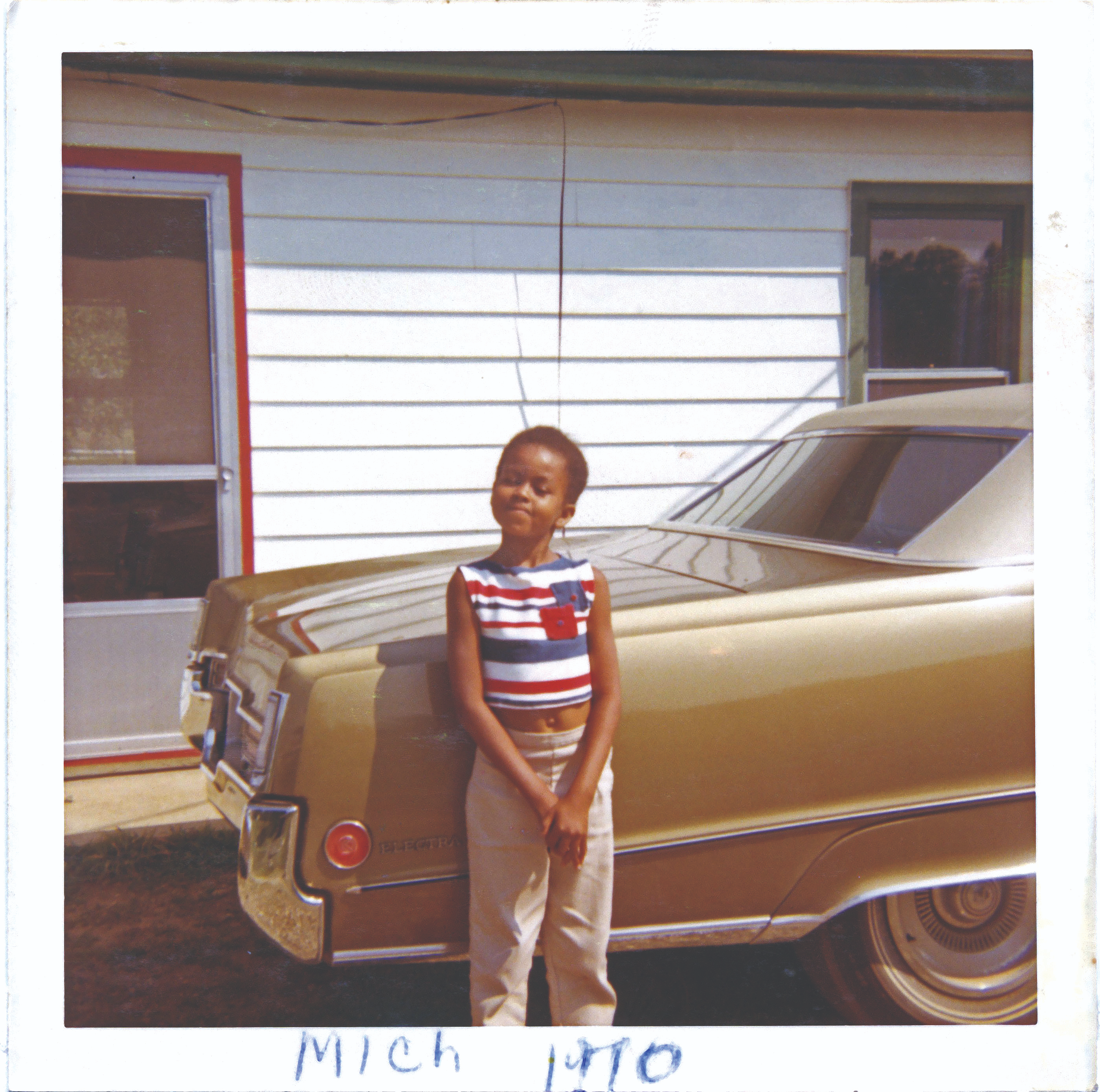 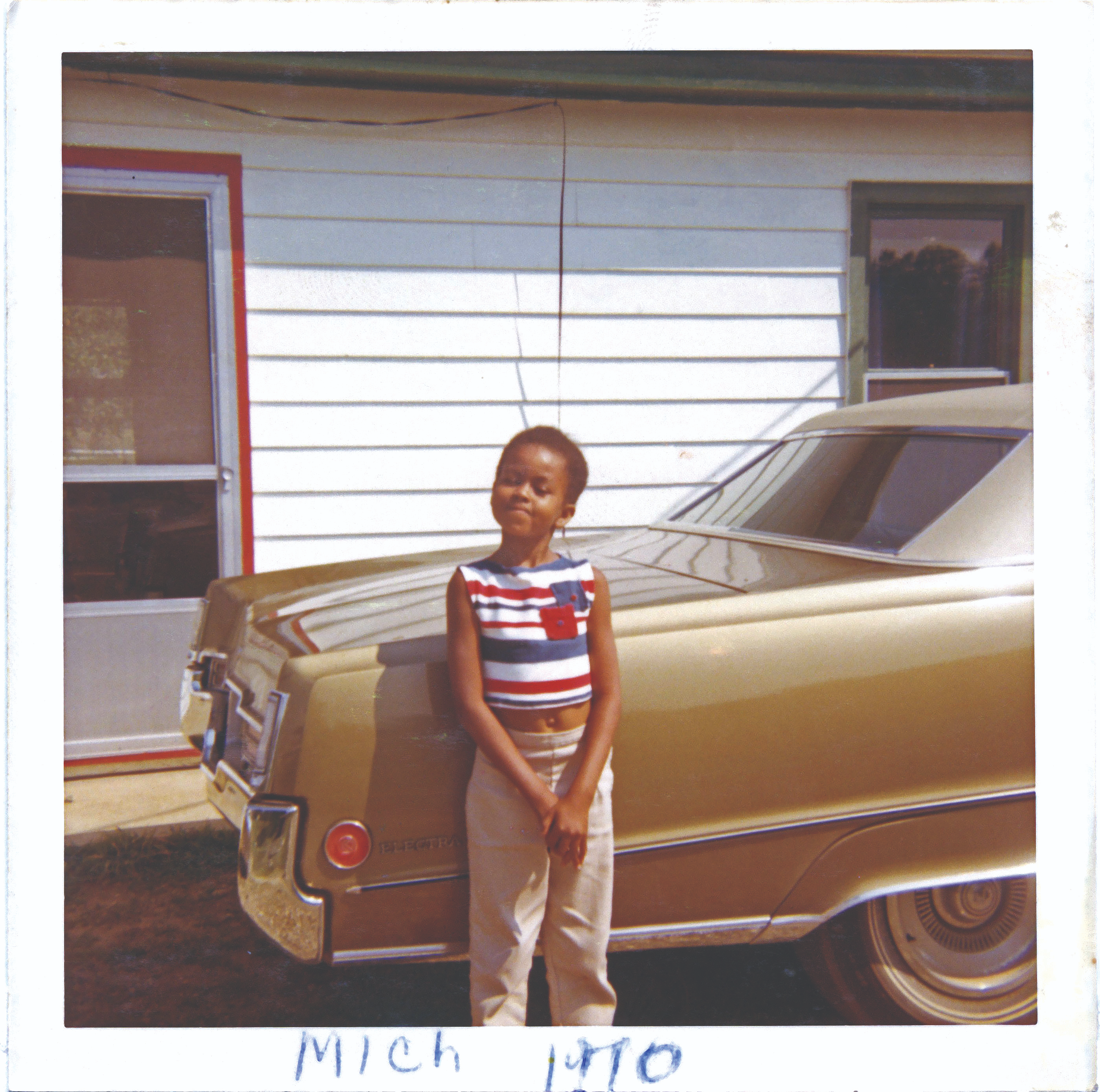 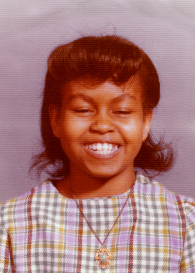 The Problem
Children of low-income communities have very little chance to escape poverty, sometimes having their odds rolled against them before college. High school students in those areas are not prepared enough for postsecondary education because of limited resources beforehand.
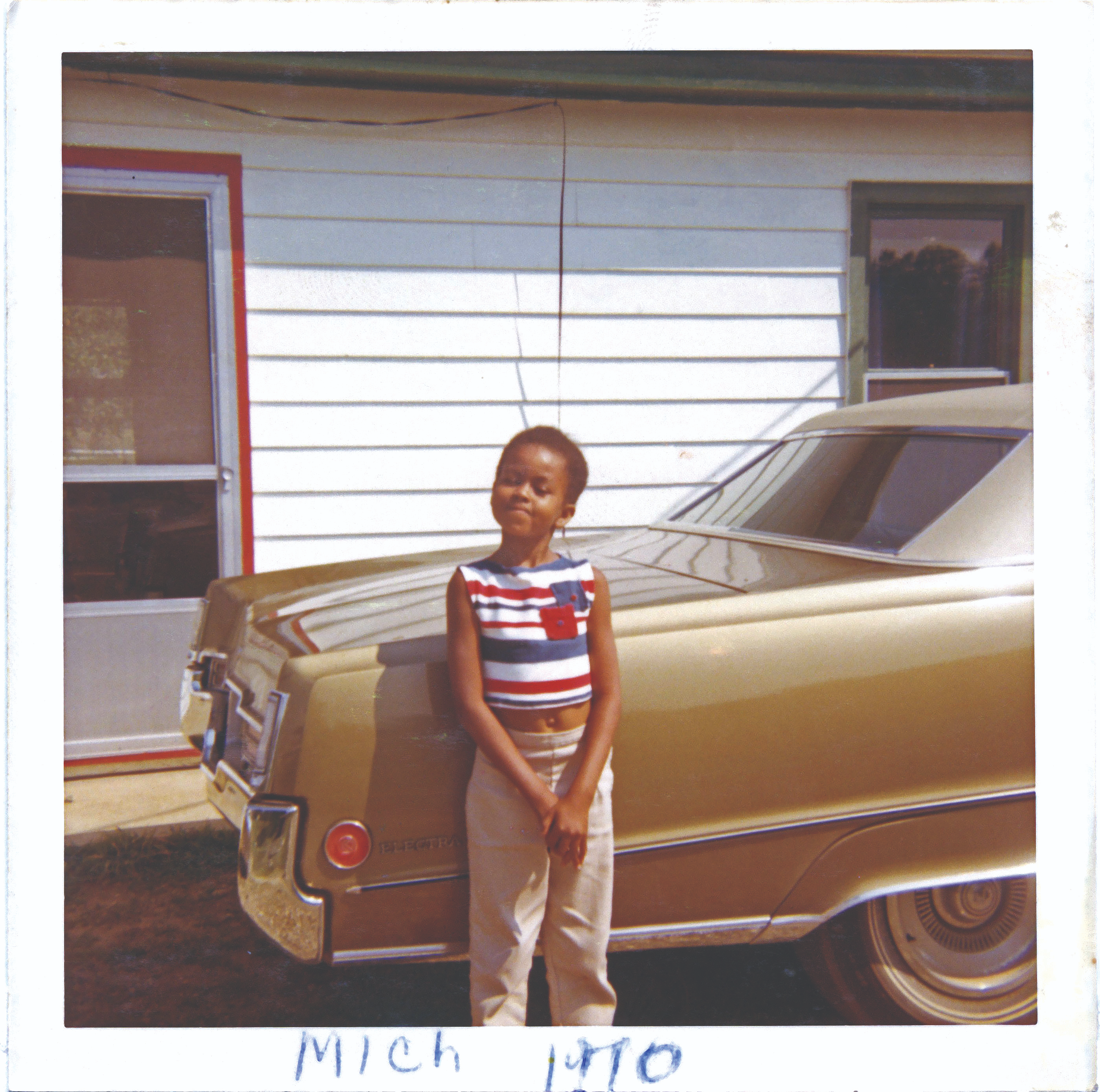 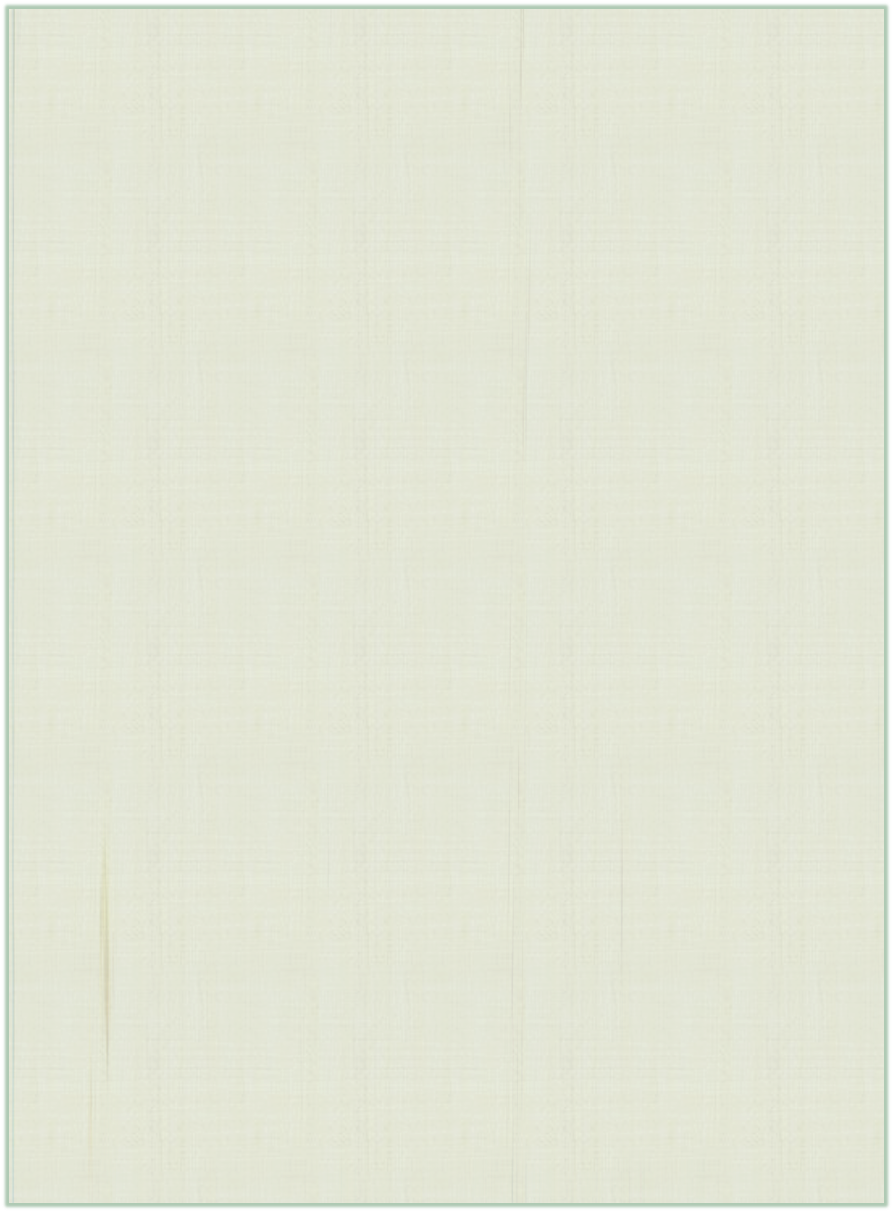 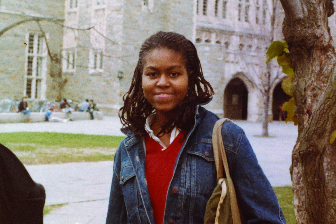 The Problem(continued)
School funding comes primarily through local property taxes. This means that if the neighboring community is affluent, the properties they own will likely be worth more, which in turn generates more tax revenue diverted towards local education. An example would be the Chicago Ridge School District in Illinois. In 2013, they spent just $9,794 per child, compared to that year’s national average of $11,841. Just an hour North, amidst the Chicago suburbs, the Rondout school spent $28,639 per student. The teachers are payed much more and the class sizes are much smaller. 

The difference in quality of education between these two schools is large because the Ridge school district simply cannot afford the same instructional tools and infrastructure. Even though the State Government of Illinois provides substantially more money to the Ridge district, it is not nearly enough to level the playing field (Amerikaner and Ivy, 2018).
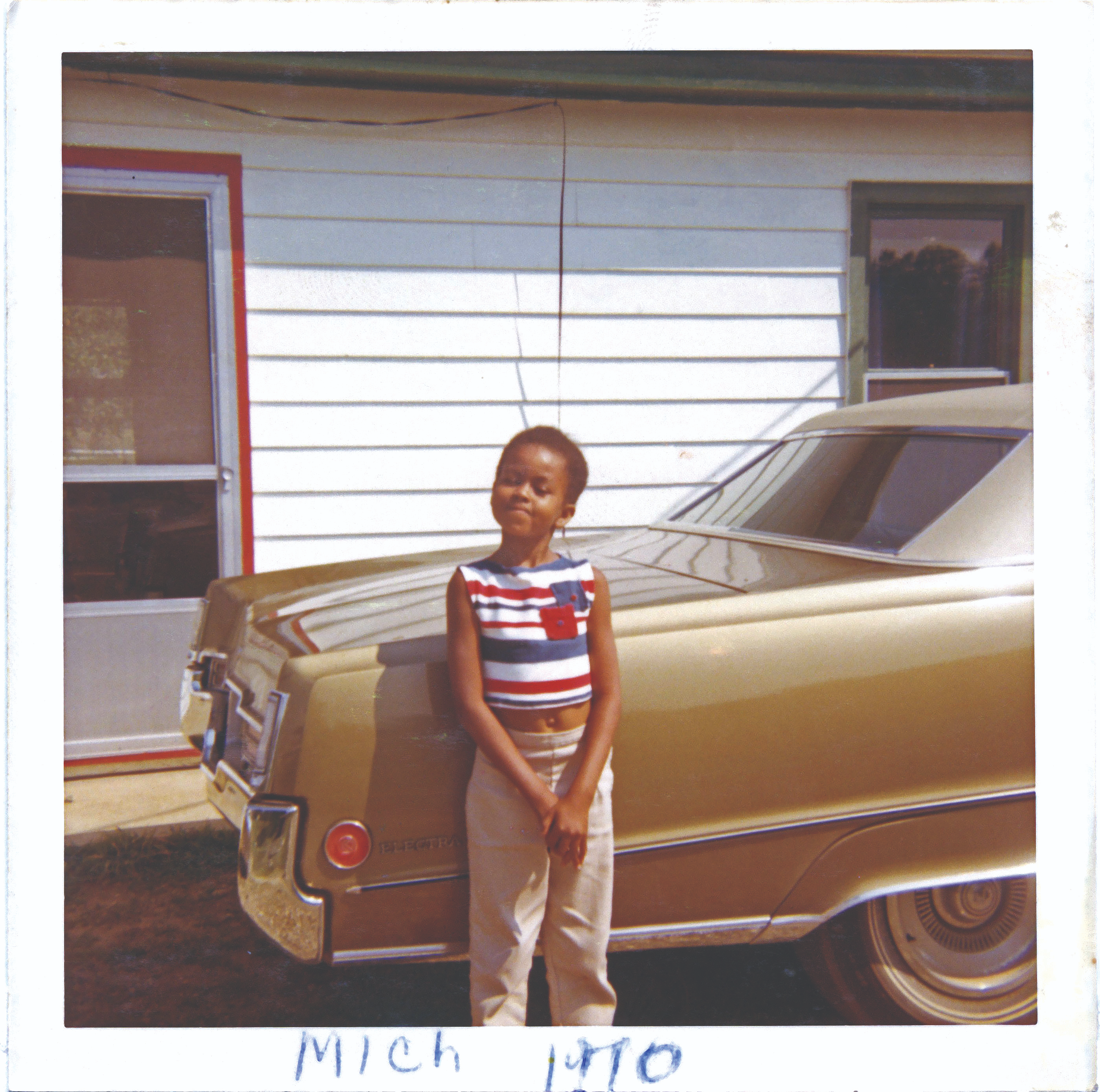 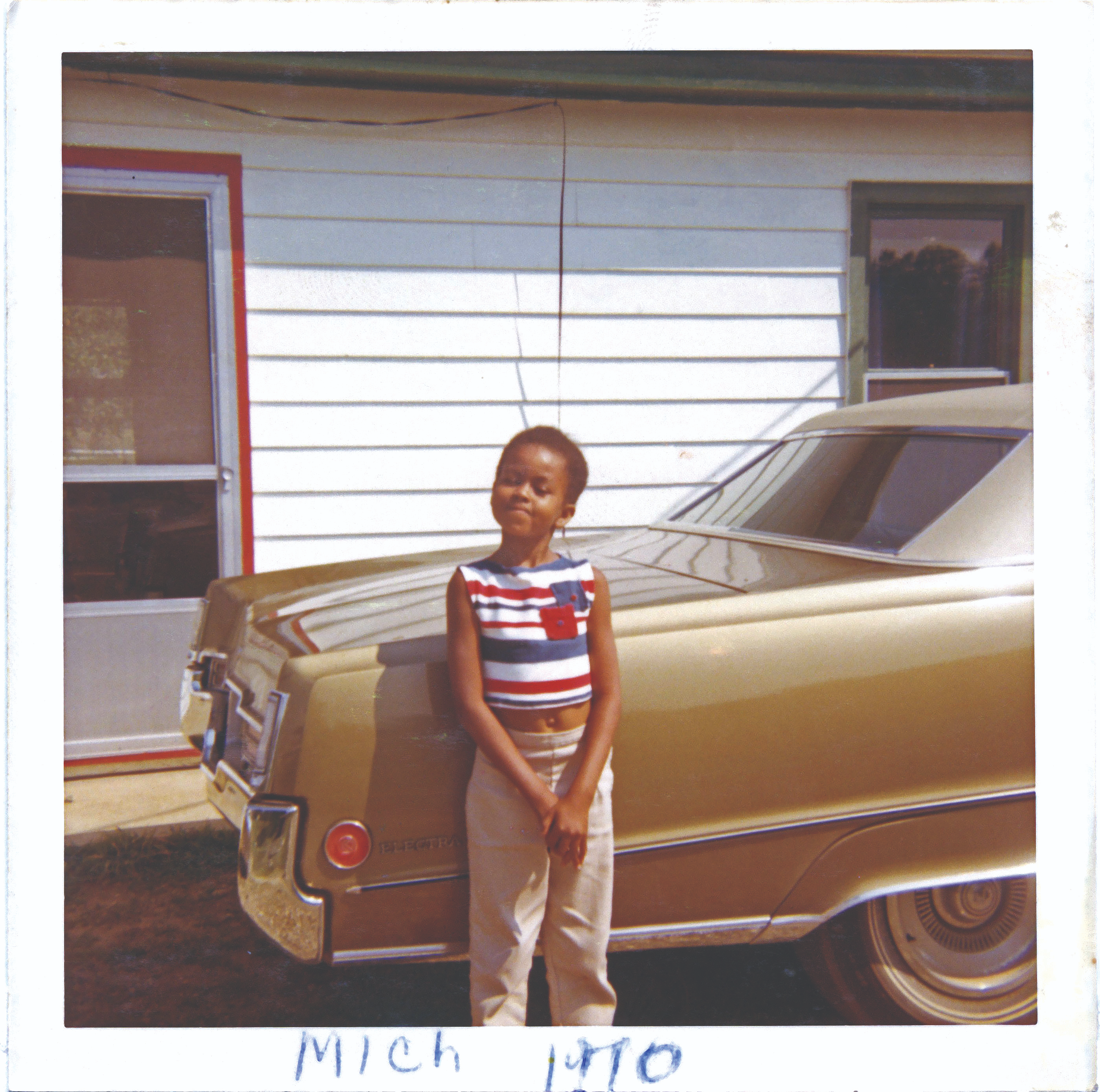 The Problem(continued)
Another district closer to home is Los Angeles Unified, one that despite having $12,703 in per pupil spending (more than the national average of $11,318) was still schooling a 91% minority and a 75% financially disadvantaged student population. (GRC, 2012) In addition, Los Angeles has had a violent crime rate per capita of 585.9, (L.A. Almanac, 2018) as compared to the national average of 382.9. (FBI National Press Office, 2018) These factors combine to ensure the school district has low reading and mathematics scores when compared with other schools, only performing better than 41% and 37% of California students respectively and only performing better than 30% and 27% of U.S. students in 2009. (GRC, 2012) 
Compare this to Palo Alto Unified, with an average per pupil spending of $15,173. They scored 87% better in reading and 83% better in math than other California students and 80% better in reading and 75% better in math than U.S. students. (GRC, 2012) Demographically, only 8% of the student population were financially disadvantaged.
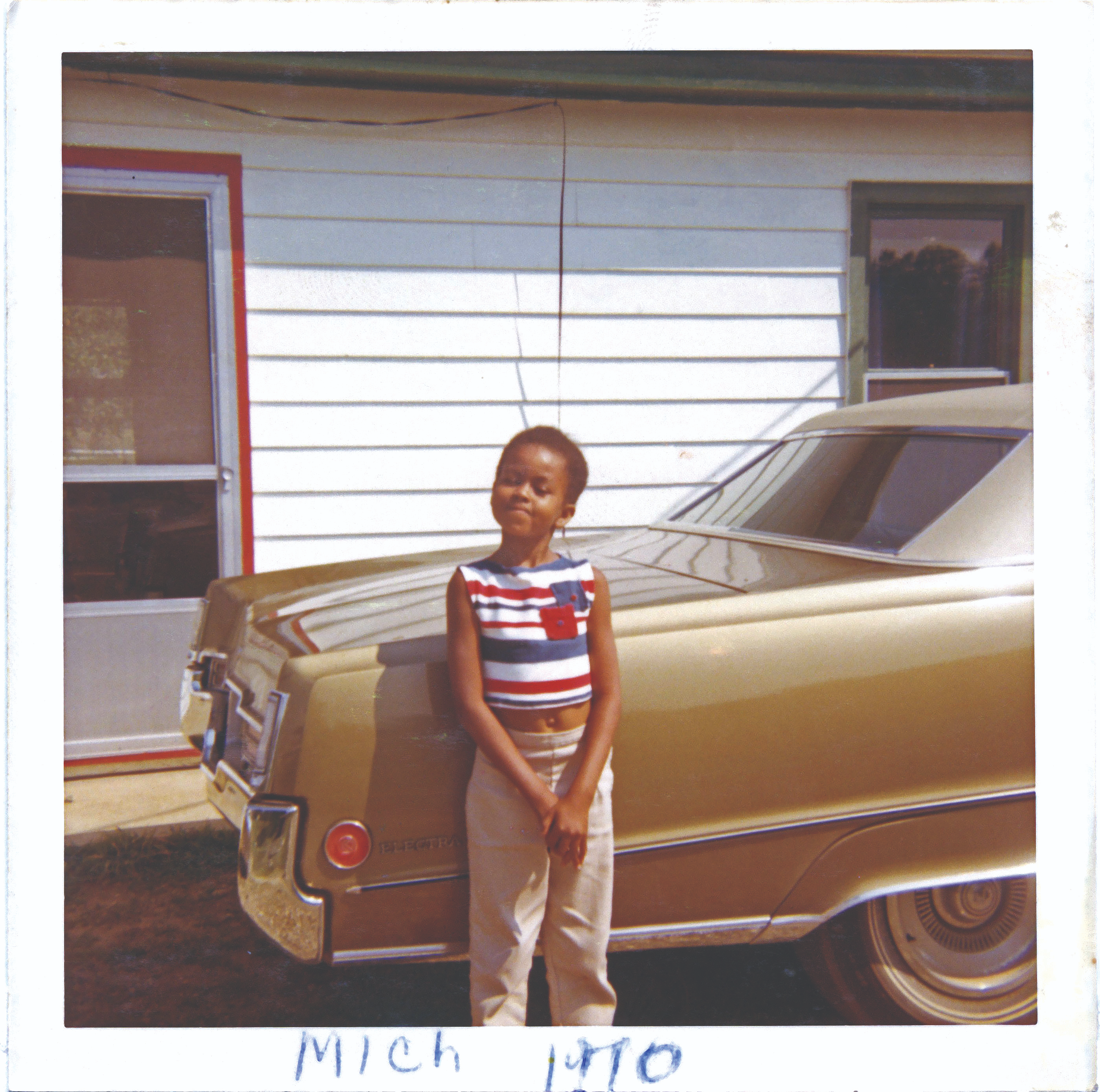 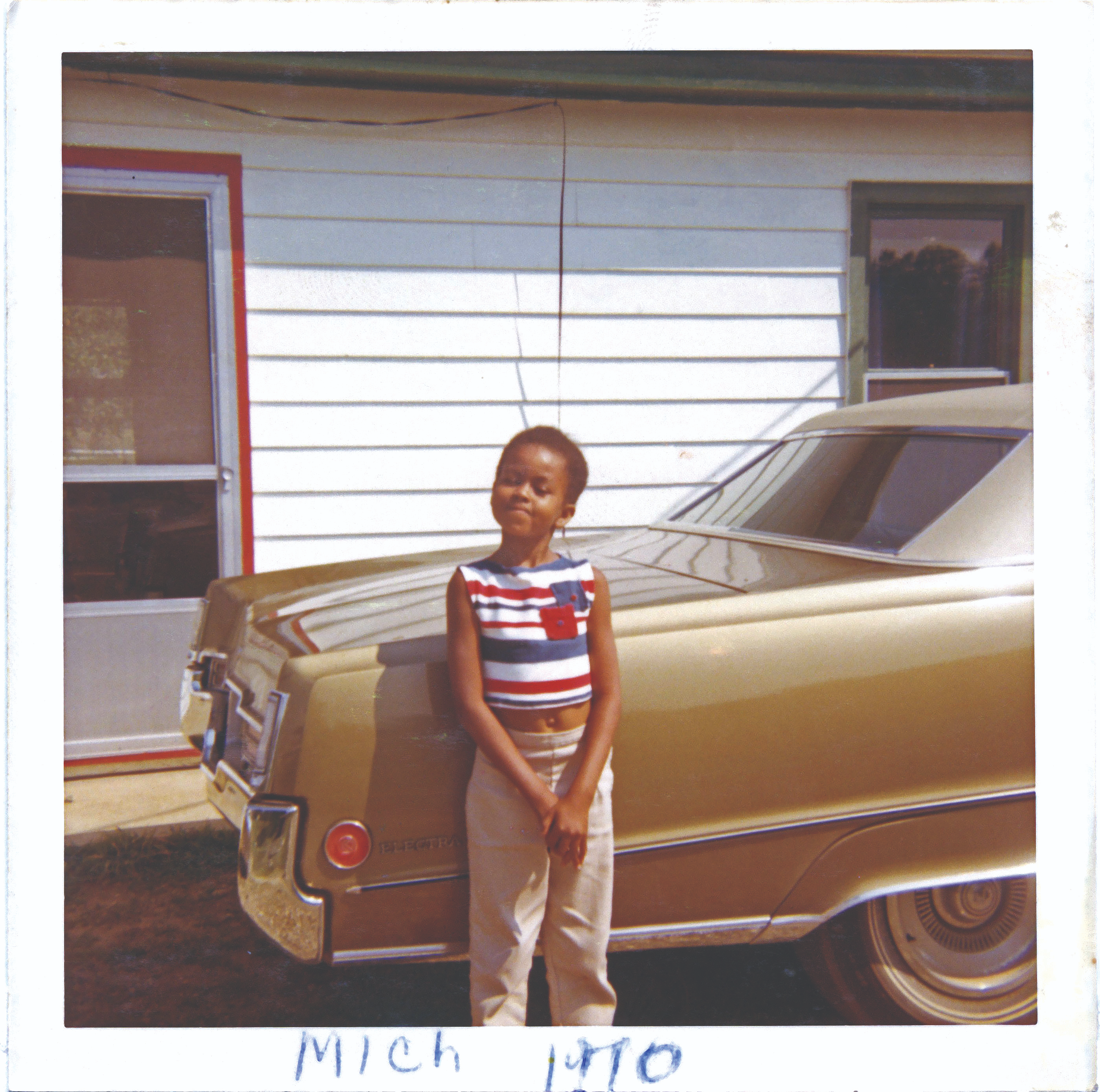 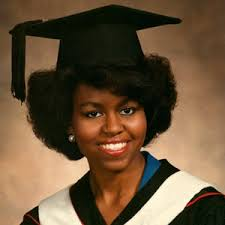 Solution
To get exposure for underprivileged minorities and poor communities, we believe launching a social media campaign with small clips of interviews with students would be effective. This would coincide with releasing a documentary filming the clear inequality between the most and least funded schools. 
To make a tangible impact, we also want to recruit students from CPP to tutor and mentor at in low income communities.
“In the U.S. today, school districts serving the largest populations of Black, Latino, or American Indian students receive roughly $1,800, or 13 percent, less per student in state and local funding than those serving the fewest students of color” (Amerikaner and Ivy, 2018).
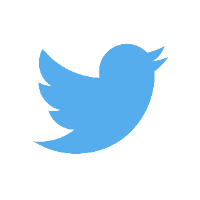 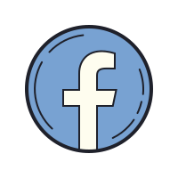 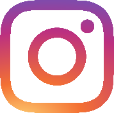 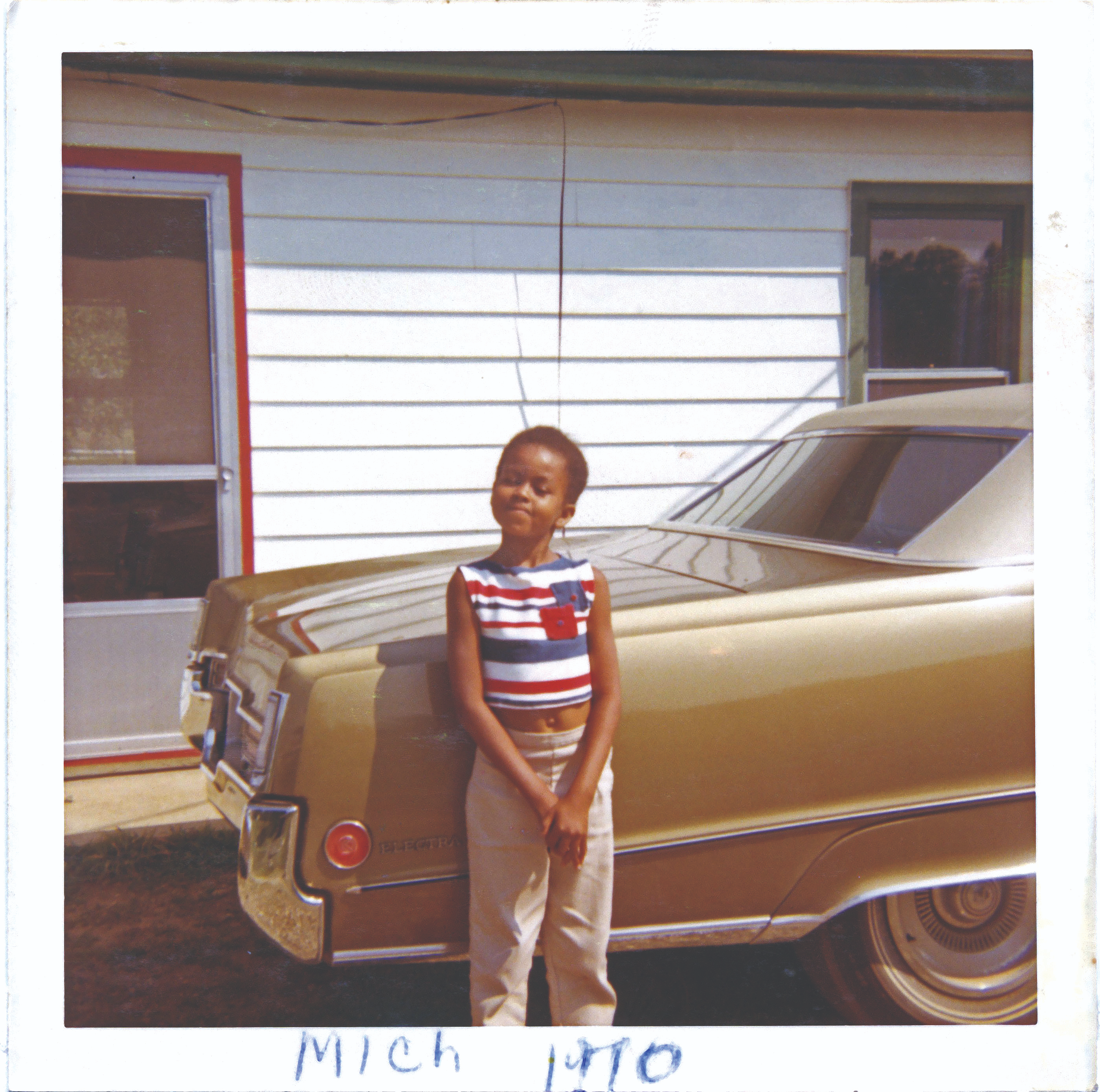 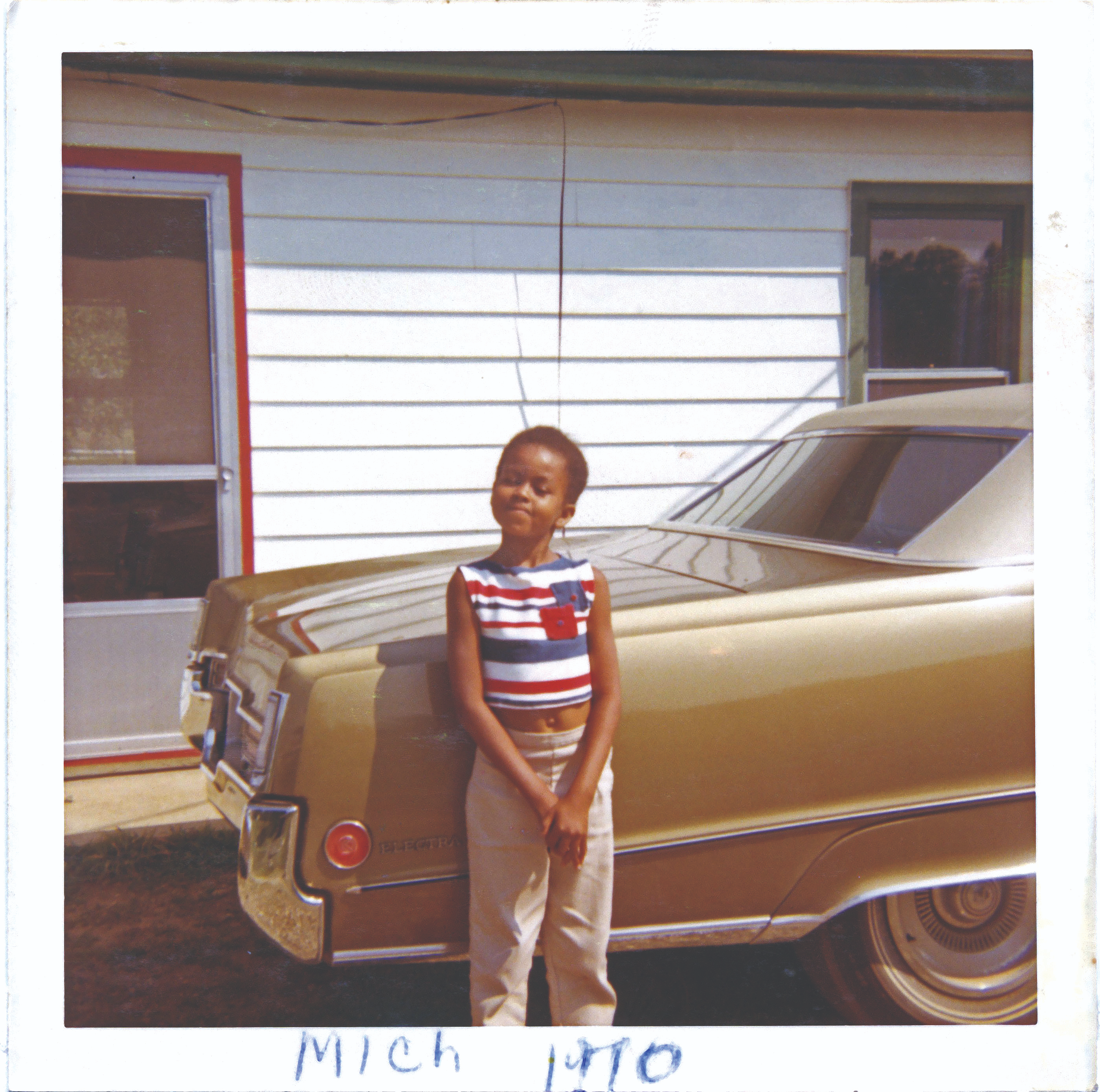 Work Cited
Amerikaner, Ary, and Ivy Morgan. “Funding Gaps 2018.” The     
      Education Trust, 17 Feb. 2018, edtrust.org/resource/funding
       -gaps-2018/.
Obama, Michelle. Becoming. Viking, 2018.
https://nces.ed.gov/pubsearch/pubsinfo.asp?pubid=2018303
The Global Report Card and the George W. Bush Institute, 2012, The Global Report Card, http://www.globalreportcard.org/map.html#bottom-results
FBI National Press Office, FBI Releases 2017 Crime Statistics, September 24, 2018, https://www.fbi.gov/news/pressrel/press-releases/fbi-releases-2017-crime-statistics
Los Angeles Almanac, 2018, Crime Rates in Los Angeles County1985-2018 http://www.laalmanac.com/crime/cr02.php
Ed Data, Education Data Partnership, 2019, http://www.ed-data.org/district/Los-Angeles/Los-Angeles-Unified
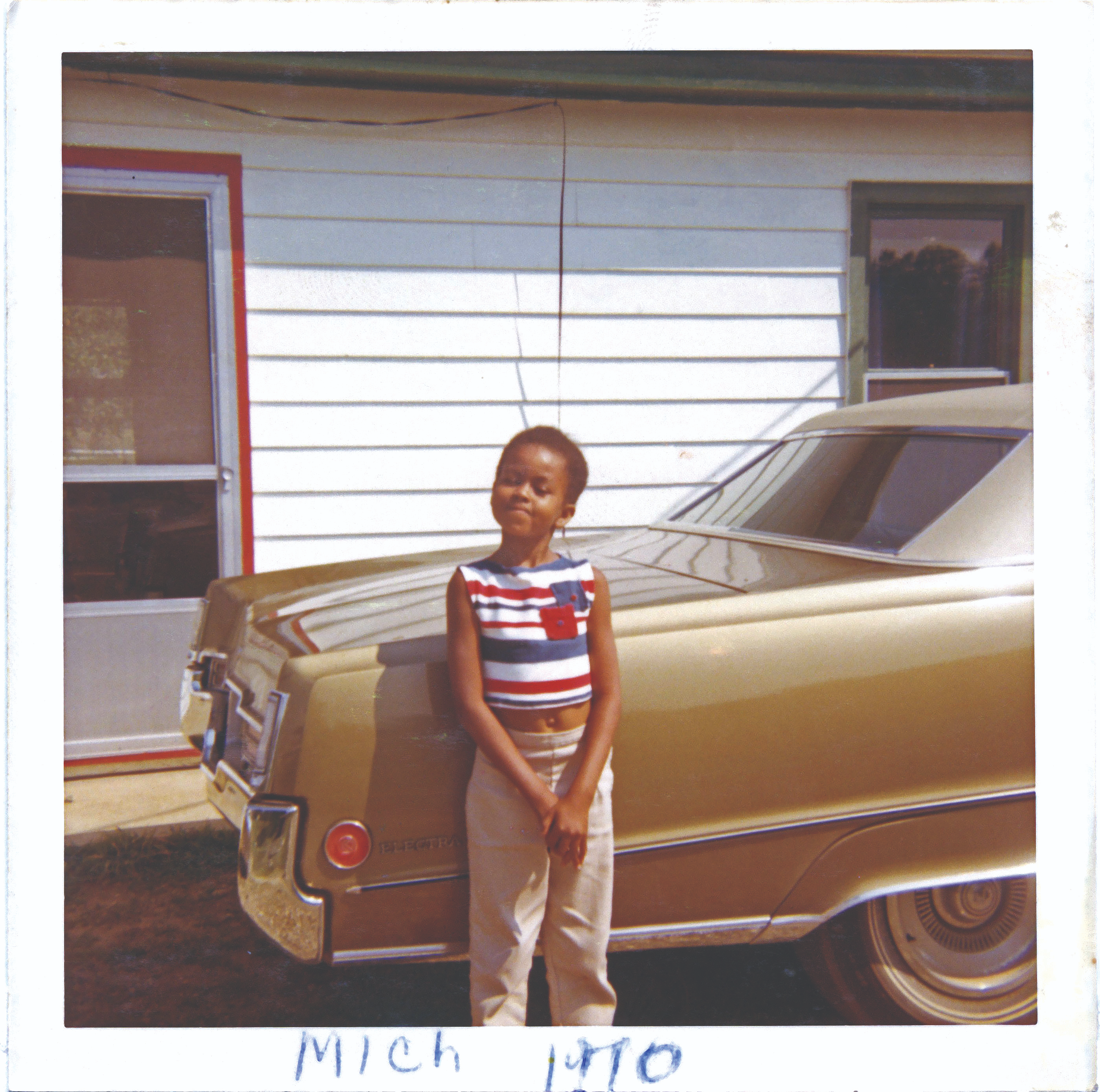